8/26/2013
1
[Speaker Notes: Registered Professional Engineer 
Registered Land Surveyor
Certified Professional Hydrologist
State Water Right Surveyor (Nevada)]
Legal Standards
Navigable in Fact or 
Susceptible of Navigability

Ordinary and Natural as of the date of Statehood
8/26/2013
2
Navigable in Fact
Only 1 instance of using a boat is recorded
Pattie Beaver Trapping Party made a canoe
Probably on the San Pedro River
It was made because “one of our number had already been drowned, man and horse, in attempting to swim the river”
This means that the river was at or near flood stage
8/26/2013
3
[Speaker Notes: Source: Pattie, pg 136]
Navigation was Needed
Mines began in 1877
Needed equipment
Needed way to get the product out

“Large shipments of mining and smelting equipment transported in twenty-mule team freight wagons to the early developed mining regions of southern Arizona, crossed over this bridge"
8/26/2013
4
[Speaker Notes: Source: Fuller pg 3-19]
Navigation was Needed (cont.)
The Railroad arrived

“The nearest settlement of any size was Tucson, from which all supplies for this region were freighted. The growth of the settlement was consequently slow until in 1880, in which year the Southern Pacific Railroad was built, giving more ready access to the region.”
8/26/2013
5
[Speaker Notes: Source: Carpenter and Bransford pg 249
See Appendix A - The Need for Transportation]
Susceptible of Navigability
Ordinary and Natural as of the date of Statehood

Ordinary relates to flow
Not a flood
Not an exceptional drought

Natural relates to the channel and watershed
	What would the channel and watershed have looked like in 1912, IF you were the first human to enter the area.
8/26/2013
6
“Ordinary”
“ ‘ordinary’ means ‘[o]ccurring in the regular course of events; normal; usual.’ ” 

The Court goes on to add that it does not include major droughts or floods

.
8/26/2013
7
[Speaker Notes: Source: Hyatt pg 24]
Freethey and Anderson Map
“…the maps have limitations that require ADWR to undertake additional verification. Limitations include the quality of the sources of information and inconsistencies, inaccuracies, and omissions in the maps.” (Special Master Schade)
8/26/2013
8
[Speaker Notes: Source: Freethey and Anderson
Source: ADWR Appendix A-3 pg 26-27]
N
8/26/2013
9
[Speaker Notes: Source: Turner]
Pre 1890 Conditions
8/26/2013
10
[Speaker Notes: Source: Hendrickson and Minckley Figure 9b

Dashed Lines are ephemeral flow.
These reaches are highlighted in red. 
Note the map has no category for intermittent flow. 

Wide areas on river are cienega/marsh]
Historic Accounts Support Non-Perennial Reaches
“The flow of water, however, is not continuous. One or two localities were observed where it had entirely disappeared, but to rise again a few miles distant, clear and limpid.” Hjalmarson 

 Numerous observations in the 1840’s and 1850’s reported dry reaches
8/26/2013
11
[Speaker Notes: Source: Hjalmarson 1988 (attachment to article)
See Appendix A - Intermittent Flows]
Important Terms
Mean Average or Average

Median Average 

Base Flow

River Gage
8/26/2013
12
Base Flow
Why does a river flow when the snow is not melting and it has not recently rained?

Numerous definitions

The Tombstone Report spent a full page listing many of the definitions

Q90 is not one of them
8/26/2013
13
[Speaker Notes: Source: Kennedy and Gungle]
Freethey and Anderson Warn
“The data …represent a conceptual model…”

“The individual … values represent an approximation of each component derived by balancing the entire regional water budget. The diagrams represent a means of comparing the magnitude of the total budget and the individual components…”
8/26/2013
14
[Speaker Notes: Source: Freethey and Anderson Plate 1]
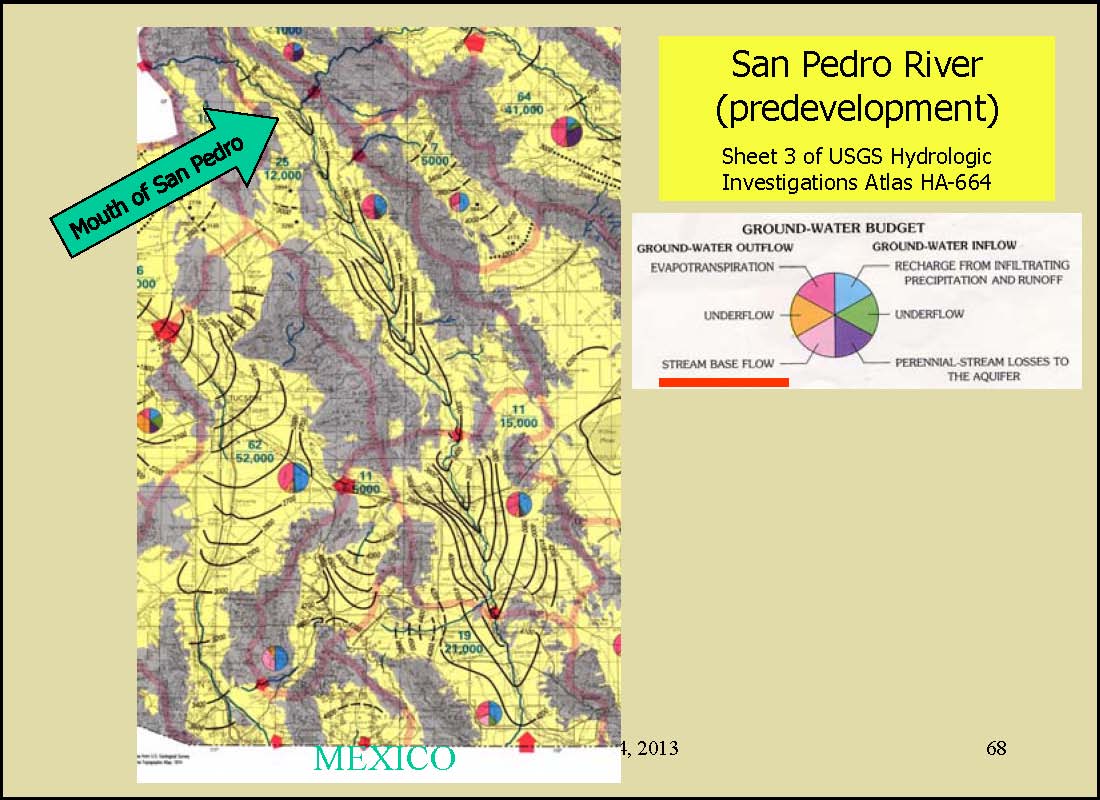 8/26/2013
15
[Speaker Notes: Source: Hjalmarson 2013 Slide 68]
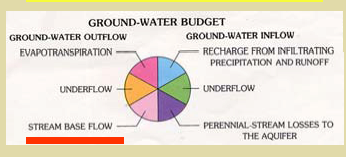 8/26/2013
16
[Speaker Notes: Source: Freethey and Anderson Plate 3]
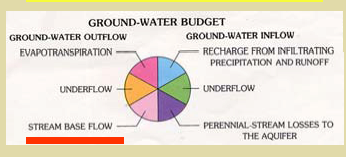 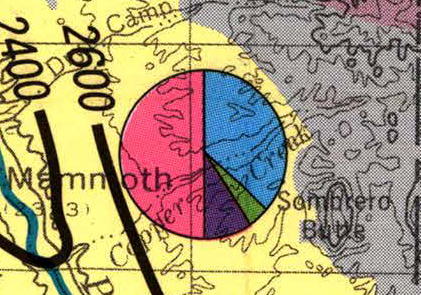 8/26/2013
17
[Speaker Notes: Source: Freethey and Anderson Plate 3]
Baseflow Answers According to Freethey and Anderson
Gage			Baseflow (cfs)
  Gookin   Hjalmarson
Palominas		0		4*
Charleston		9		10*
Narrows (join)	7.3		7.5
Mouth			???		4

* From a different source
8/26/2013
18
[Speaker Notes: Source: Hjalmarson 2013, data from Slide 71]
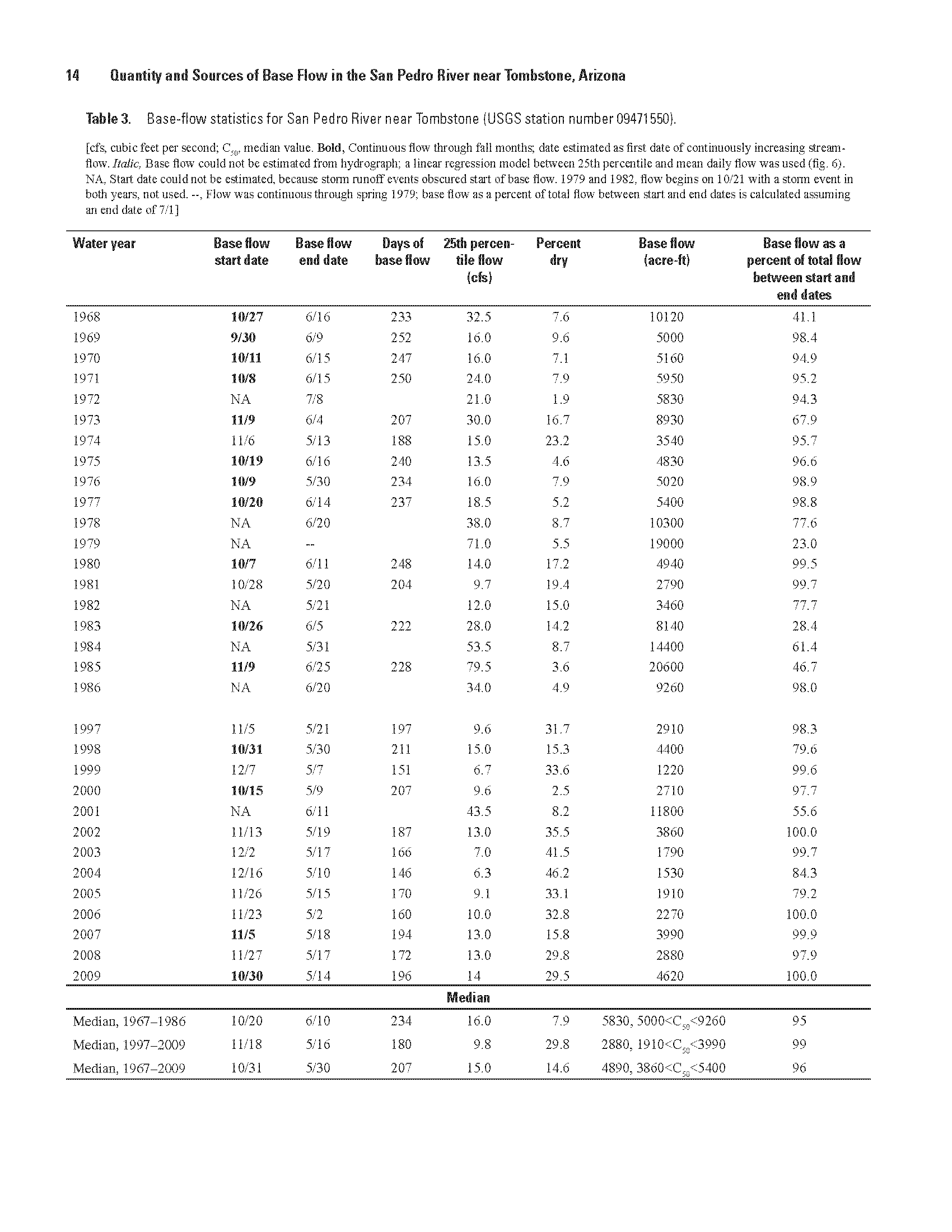 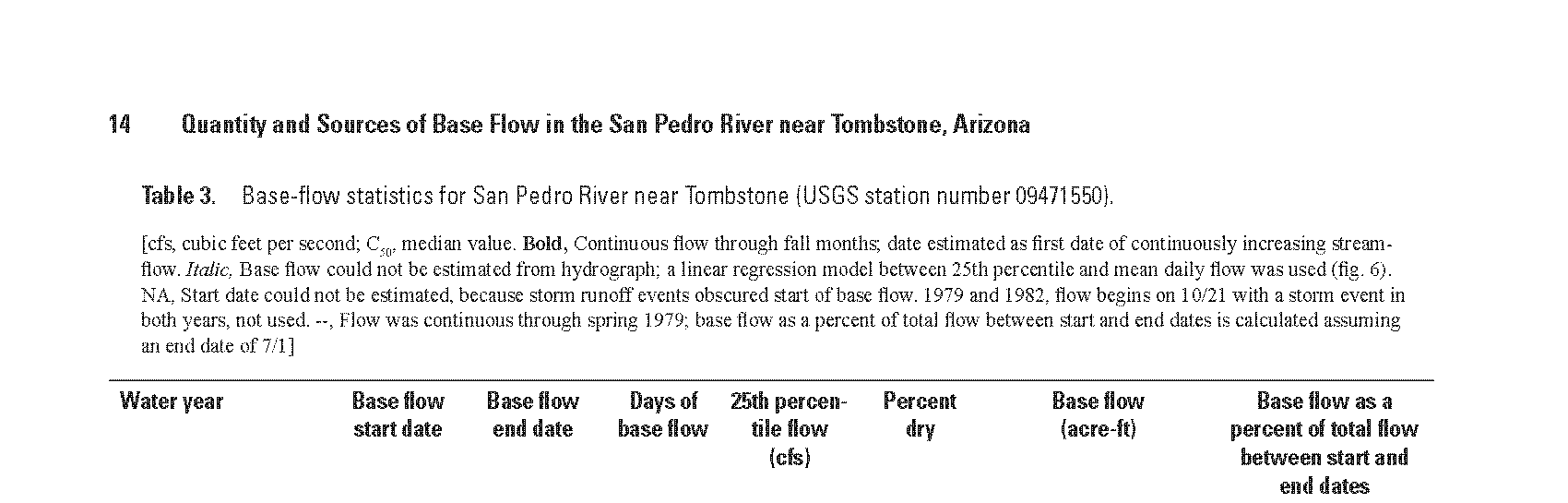 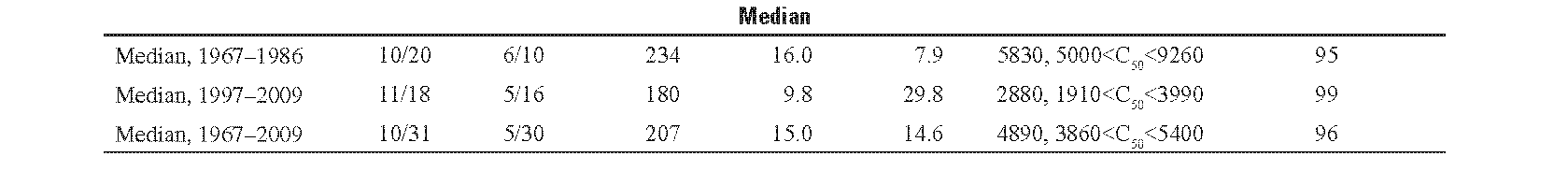 8/26/2013
19
[Speaker Notes: Source: Kennedy and Gungle pg 14]
Median = Baseflow
It seems counter intuitive until you look at the flows

Virtually no snow melt

Most significant flows are in direct response to precipitation
8/26/2013
20
Typical Year
8/26/2013
21
[Speaker Notes: Source: USGS data]
8/26/2013
22
[Speaker Notes: Source: USGS data]
8/26/2013
23
[Speaker Notes: Source: USGS data]
Baseflows at gages arethe best case scenario
N
8/26/2013
24
[Speaker Notes: Source: Dickinson et. al. pg 17]
Mean Average Flow
Krug Report “Average Annual Runoff”

1951-1980
Groundwater Pumping is large
Considerable Development
Computed flows at 5,951 stations
Extrapolated data for over 3,000 stations
5 years 
Almost six gaging stations per work day
8/26/2013
25
[Speaker Notes: Source: Krug et. al.]
Bureau of Reclamation- White Book
1914-1945   Close to Arizona Statehood

Groundwater pumping is small

Vegetative changes are not as extensive

Fewer human uses

More information was available on early uses at the time the report was written

Over 1 million hours involved in producing it
8/26/2013
26
[Speaker Notes: Source: U.S. Bureau of Reclamation]
Bureau of Reclamation- White Book
BOR accounts for replacement of native vegetation

BOR accounts for human induced riparian vegetation change

BOR accounts for M&I use

BOR accounts for irrigated acreage year by year
8/26/2013
27
BOR “White Book” Depletions
8/26/2013
28
[Speaker Notes: The Winkleman watershed was calculated separately for 
depletions. Those depletions were added to those of other
watersheds for use at Kelvin due to there not being
a gage at Winkleman during the period.]
8/26/2013
29
Need to determine 3 things
Soils and Vegetation in the Channel--n
Slope-S0
Shape of the Channel (0.67d)5/3W 
0.67 is the shape factor for Parabolic
Changes to1.0 if the channel is Rectangular
8/26/2013
30
[Speaker Notes: Source of equation: Burkham]
Pre-Entrenchment Alluvium
8/26/2013
31
[Speaker Notes: Source: ADWR Fig 4-1]
Pre-Entrenchment Alluvium
Is not medium silt clay
The pre-entrenchment channel was in 1924:
Fine Sandy Loam
Silt Loam 
Fine Sand
Silty
“…interfingering coarse sandy to pebbly braided channel and fine sand to silty river floodplain deposits…” AzGS
Saturated Floodplain Holocene or Subflow due to high well yields because it lacks clay
8/26/2013
32
[Speaker Notes: Source: Carpenter and Bransford pg 254, 271-2
Source: ADWR App C pg 43
See Appendix A - Pre-Entrenchment Soils]
Post Entrenchment Alluvium
8/26/2013
33
[Speaker Notes: Source: ADWR Figure 4-1]
Post-Entrenchment Alluvium
Is coarser than the Pre-Entrenchment Alluvium 

Sands
Gravel
Cobbles
Boulder
8/26/2013
34
[Speaker Notes: See Appendix A – Post-Entrenchment Soils]
CharlestonOctober 8 196410 CFS
8/26/2013
35
[Speaker Notes: Source: Beaulieu et. al. pg 57]
0.062mm
Median is 
Sand
8/26/2013
36
[Speaker Notes: Source: Beaulieu et. al. pg 57

Soils .062mm or less are required for silty clay
Source: Osterkamp 1980 pg 190]
8/26/2013
37
[Speaker Notes: Source: Beaulieu et. al. pg 41]
Historic Observations
1849	“a clear stream, running over a rocky bed”
  1854	“flows …over a light, sandy bed”
  1854	“intermittent sandy-bottomed”
  1867	“the Pedro is small shallow stream sandy”
  1891	“an ‘insignificant sand-bed’ ”
<1895	“continuous sand-bed was formed”
  1901	“The U.S. Geological Survey's Twenty-First Annual Report was the first published account to note the presence of a sandy channel bed”
8/26/2013
38
[Speaker Notes: 1849 	Source: Fuller pg 3-15
1854 (1st)	Source: Fuller pg 3-17  
1854 (2nd)	Source: NRCS pg 14
1867 	Source: Dobyns 1995 pg 32
 	Source: Fuller pg 3-19 
<1895	Source: Wood pg 23
1901	Source: Wood pg 22]
Slope
Slope varies a lot along a river

Slopes at gaging stations
Palominas	.0014
Charleston	.0024
Redington 	.0038

Slopes along reaches
Narrows to Redington		.003
Reddington to Winkleman	.004
8/26/2013
39
[Speaker Notes: Source: Osterkamp et. al., 1982  Table 1 for gaging stations

Source:  Fuller pg 5-8 for reaches]
Meanders Affect Slope
Meanders are measured as sinuosity
Sinuosity is the distance following the river divided by the distance “as the crow flies”
Hjalmarson assumed 1.5
Historic Testimony said 2.0
Meander sinuosities also vary
Meander sinuosity of 1.5 is the boundary between straight and braided (Leopold pg 60)
8/26/2013
40
[Speaker Notes: Source: Dobyns 1995 pg 22-23 for Historic Testimony]
[Speaker Notes: Source: Hjalmarson 2013 slide 106]
8/26/2013
42
[Speaker Notes: Source: Leenhouts, et.al. pg 18]
Riffles
Very common

They have radically different slopes than the intervening pools

They have radically different soil structures than the intervening pools
8/26/2013
43
[Speaker Notes: See Appendix A - Riffles]
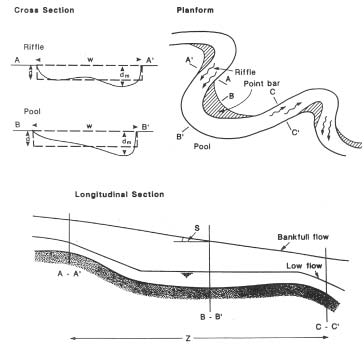 8/26/2013
44
[Speaker Notes: Source: N. Carolina Stream Restoration Institute pg 11]
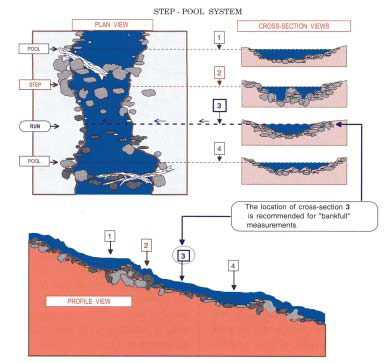 8/26/2013
45
[Speaker Notes: Source: N. Carolina Stream Restoration Institute pg 11]
Near Charleston
8/26/2013
46
[Speaker Notes: Source: Beaulieu et.al. pg 34]
Near Charleston
8/26/2013
47
[Speaker Notes: Source: Rose Cover Photo, no date of photo provided]
Channel Shape
There is no such thing as a single channel shape that is the “natural shape” for all streams

Many things can cause streams to change form
Climatic variation
Animal activity
Vegetation changes 
Human activity
Tectonic activity

“Everything changes and nothing remains still .... and ... you cannot step twice into the same stream" (Heraclitus)
8/26/2013
48
[Speaker Notes: See Appendix A - River Variability]
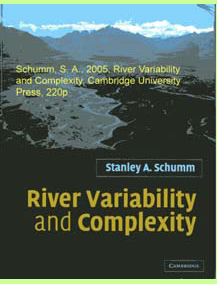 Schumm
“1. there is a spectrum of river types that is dependent upon hydrology, sediment loads, and geologic history (in other words, rivers differ among themselves);

2. rivers change naturally through time as a result of climate and hydrologic change;

3. there can be considerable variability of channel morphology along any one river, as a result of geologic and geomorphic controls: (Schumm and Winkley, 1994),”
8/26/2013
49
[Speaker Notes: Source: Schumm pg 4]
Channel Shape
On the San Pedro there was an historic repeat of prehistoric events that are called entrenchments

Many reasons have been suggested for the historic entrenchment
Cattle Grazing
Climatic Variations
Others

Not a unique nor a human-caused event
8/26/2013
50
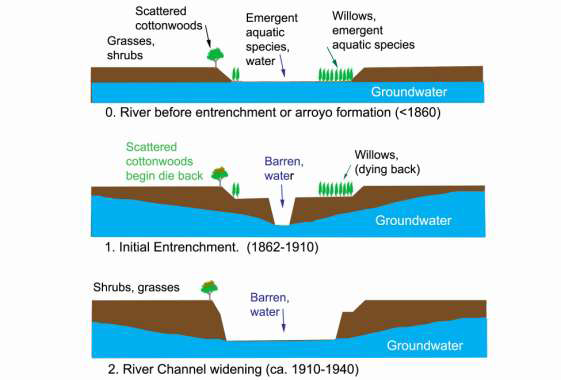 8/26/2013
51
[Speaker Notes: Source: Noonan pg 53]
8/26/2013
52
[Speaker Notes: Source: Noonan pg 53]
Entrenchments
Prehistoric entrenchments

Overgrazing and no entrenchment (1700-1845)

Entrenchment during undisturbed time (1846-1870)

Entrenchment during development (1870’s-1880’s)

1890 to Statehood
8/26/2013
53
Entrenchments are Natural
8/26/2013
54
[Speaker Notes: Source: Waters pg 338

See Appendix A - Prehistoric Entrenchments]
1700 to 1845
Prior to 1700, Pimas were farming the Lower San Pedro and had 100,000 Cattle


 No record of entrenchment or destruction of the watershed
8/26/2013
55
[Speaker Notes: Source: ANSAC pg 21 & Fuller pg 3-7 for Item 1]
There Were Non-Flow Obstaclesto Navigation
Without trapping, beaver dams would have been prevalent

Cienegas existed

Riffles existed
8/26/2013
56
8/26/2013
57
[Speaker Notes: Source: Lomeli]
8/26/2013
58
[Speaker Notes: Source: Hjalmarson 2013 Slide 160

See Appendix A - Beavers
140 miles *1.6 Km per mile*.5 colonies per km = 112 dams
140 miles *1.6 Km per mile* 7.5 colonies per km=1680 dams
 
This river was named “Beaver Creek” by Pattie]
Arivaca Cienega 3/10/10
8/26/2013
59
[Speaker Notes: See Appendix A - Cienegas]
Canelo Hills Cienega
8/26/2013
60
Bingham Cienega
8/26/2013
61
[Speaker Notes: Source: Pima Association of Governments]
St. David Cienega
8/26/2013
62
[Speaker Notes: St. David Cienega]
Pre-1890 Conditions
8/26/2013
63
[Speaker Notes: Source:  Hendrickson and Minckley Figure 9b

Dashed Lines are ephemeral flow.
These reaches are highlighted in red. 
Note the map has no category for intermittent flow. 

Wide areas on river are cienega/marsh]
1846-1870
Human influences were about a low as they can get.

Grasslands were in excellent condition

The cattle were disappearing

But entrenchment began
8/26/2013
64
[Speaker Notes: See Appendix A - The Abundance of Grass 1846-1870 for item 2
See Appendix A - The Cattle Were Disappearing for item 3
See Appendix A – The First Historic Entrenchment for item 4]
The River was Braided
“These same streams prior to 1880 coursed unincised across alluvial fills in shallow, braided channels, often through lush marshes.”

Not all was braided
8/26/2013
65
[Speaker Notes: Source: Hendrickson and Minckley 1984 pg 131]
The grass was still good
1880’s	 “On any given day in the 1880's, a horseback ride along the San Pedro River would offer a visual experience that today is hard to imagine. In the spring and summer along the San Pedro one would still see acres of golden brown grasses turned to green…”

1882	“In June of that year,… We passed several fine ranches, and saw numbers of fat cattle and horses. This region is unexcelled for its splendid grazing and agricultural lands."
8/26/2013
66
[Speaker Notes: Source: Rose pg 3 for 1880’s
Source: Dobyns 1995 pg 49 for 1882]
Humans did not cause the entrenchment
There were floods
	1881, 1886, 1887

There was more entrenchment
8/26/2013
67
[Speaker Notes: See Appendix A – The 1880’s Entrenchment]
The Great Flood of 1890
The 1890 flood occurred due to several monsoon rains in late July and early August

This caused extensive entrenchment

But not the entire river
8/26/2013
68
[Speaker Notes: Source: Dobyns 1995 pg 67-72 for item 1
See Appendix A – The 1890 Entrenchment for item 2
See Appendix A – Reaches Not Entrenched in 1890 for item 3]
Extensive Entrenchment
“in August, 1890, it [the San Pedro] began carving a steep-walled trench…(Hastings 1959)”. 
“the first mention of extensive channel widening and channel entrenchment were described in newspaper accounts of the damage resulting from the flood events of August and September 1890”
8/26/2013
69
[Speaker Notes: Source:  Fuller pg 3-20, 21
Source:  Wood pg 24]
But not Everywhere
The main channel of the San Pedro River did not become incised into the floodplain in the Redington area, however, until the flood of September 1926 (J. Smallhouse, oral communication, 1996).
8/26/2013
70
[Speaker Notes: Source: Fuller pg 5-14]
Destruction of the watershed 1891
“The 1890-91 winter precipitation carpeted the range with grass, so graziers were optimistic. The 1891 summer monsoon did not begin until 21 July, and thunder showers fell in their usual erratic pattern. By September, residents perceived that a drought gripped the Southwestern United States. The San Pedro River Valley range was ‘absolutely bare.’”
8/26/2013
71
[Speaker Notes: Source: Dobyns 1995 pg 74]
Floods caused the entrenchment
“The cause of entrenchment is the subject of considerable debate among hydrologists, but a strong argument can be made for change of climate.”  Hjalmarson

Others who agree:
Huckleberry
Hereford
Betancourt
Wood
Fuller
8/26/2013
72
[Speaker Notes: Source: Hjalmarson 1988 pg 1
See Appendix A - Floods and Entrenchment]
The river would not recover by 1912
Floods continued in 1891, 1893, 1894, 1896, 1900, 1901, 1904, 1905

USGS indicates that the flood of 1906 was probably greater than the flood of 1926.

The flood of 1926 had 100,000 cfs. Over double the 100-year flood

Recovery takes decades in the semi-arid Southwest
8/26/2013
73
[Speaker Notes: Source: Wood pg 5 for item 1
Source: Pope et. al. pg 389 for items 2 & 3
See Appendix A - Stream Recovery for item 4]
Palominas, 1930 and 1981
8/26/2013
74
Condition as of 1912
San Pedro River was mostly a braided stream 

San Pedro River was mostly entrenched with vertical sides

Cienegas on the river were gone

Beaver dams were gone or mostly gone

Some of the San Pedro was in its pre-entrenchment state
8/26/2013
75
[Speaker Notes: See Appendix A - Statehood Condition]
Charleston 
1/4/25  6cfs
8/26/2013
76
At Highway 92 on the Way to BisbeeAKA Palominas
May 24, 1939
1 CFS
8/26/2013
77
Charleston Bridge
12/14/42      16 cfs
8/26/2013
78
Charleston 
April 17, 1930
13 cfs
8/26/2013
79
Palominas 4/17/30  No Flow Data
8/26/2013
80
Near Fairbanks April 17 1930
Charleston Flow  13 cfs
8/26/2013
81
What if I am wrong?
The Floods did occur

If the Floods had not caused the entrenchment, they would have greatly widened the channel creating some braiding

The beavers and cienegas would still be there

Some riffles would still exist
8/26/2013
82
Two Ways to Get Depth
What Did People See?
1846		12 inches deep
1849		15 inches deep
1854		18 inches deep	
1857		12 inches deep 	
1857	  	15 inches deep
1858	 	12 inches deep
Channel Geometry Method
8/26/2013
83
[Speaker Notes: Source: Fuller pg 5-13 for 1846
Source: Fuller pg 3-17 for 1849
Source: Fuller pg 3-17 for 1854
Source: Fuller pg 3-18 for 1857 (1st)
Source: Hereford and Betancourt pg 136 for 1857 (2nd)
Source: Fuller pg 3-18 for 1858]
8/26/2013
84
[Speaker Notes: Source: Hjalmarson Slide 117]
The Channel Geometry Method has Limitations
It is used to determine flows by measuring at:
“A straight, narrow reach in which flows are approximately uniform”

For the Mean Annual Flow you should use:
“The section defined by the lowest channel bars is most commonly related to mean flows”

By reversing the use of the equation, the equation now predicts the channel widths only at certain spots in the river
8/26/2013
85
[Speaker Notes: Source: Barnes, Jr. No Pg]
8/26/2013
86
The Equation Used is Not for Braided Channels
Osterkamp, in 1980, presented the equation used by Hjalmarson
He and others warned it was invalid for braided channels
In 1983 he determined a series of differing equations based on a width to depth ratio
For a high W/D ratio (i.e. a braided stream) he determined:
			W= 1.24 Q 0.82
The exponent is much different 0.82 vs. 0.57
8/26/2013
87
[Speaker Notes: Source: Osterkamp et.al. 1983 pg 7 for formula (converted to U. S.  Units) 
See Appendix A - Channel Geometry Method – Braiding and Flooding]
The 1980 Channel Geometry Method Has Several Assumptions
Soils
Assumes a large amount of clay
San Pedro does not have much clay
Uniform parabolic cross section
Historical accounts say the San Pedro cross-section was rectangular
This changes the 0.67 factor in the Manning’s Equation to 1
8/26/2013
88
Further Assumptions
Slopes were assumed to be relatively uniform
0.21% or 0.28%

Slopes really vary from  
0.14% to 2.40%
8/26/2013
89
Ignores Natural Obstacles
Riffles

Beaver Dams

Cienegas
8/26/2013
90
8/26/2013
91
Channel Geometry Method has Significant ErrorState of Washington Experience
[A]lthough the predicted hydraulic depth at a mean annual discharge of 1,660 cubic feet per second is 3.5 feet, 90-percent prediction intervals indicate that the actual hydraulic depth may range from 1.8 to 7.0 feet.
8/26/2013
92
[Speaker Notes: Source: Magirl and Olsen pg 1
See Appendix A - Channel Geometry Method – Error]
Navigability Criteria
Modern Recreation
Bureau of Outdoor Recreation
Cooperative Instream Flow Service Group

Commercial Navigation
Commercial Canoes in 1914
Washington State
Langbein
Army Corps of Engineers
8/26/2013
93
Bureau of Outdoor Recreation
For “Tranquil”  Water

	A Canoe requires two feet if you want to paddle

	Width needs to be 25 feet

For white-water rapids you use the  chart
8/26/2013
94
[Speaker Notes: Source: Hjalmarson 2013 slides 139-140
Source: Cortell pg 14 for two foot requirement
Based on Hjalmarson model depth requires 191cfs
Source: Cortell pg 21 for Width
Based on Hjalmarson model width requires 41 cfs]
Bureau of Outdoor Recreation
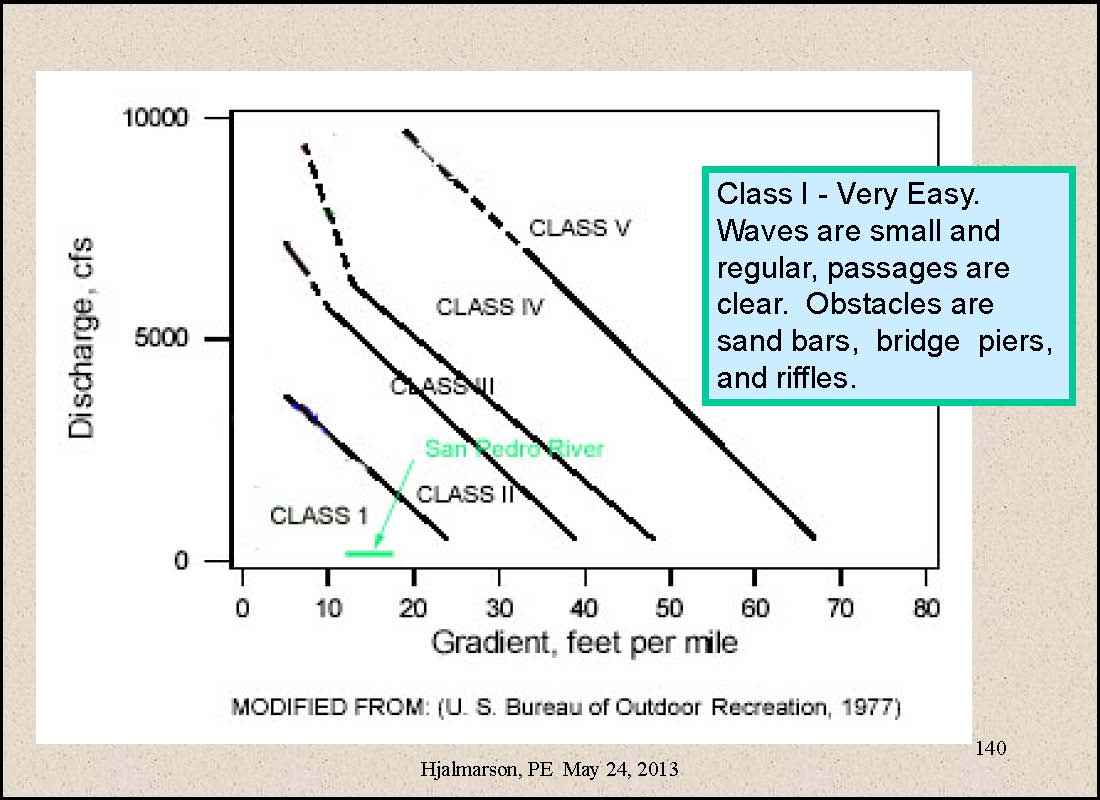 8/26/2013
95
[Speaker Notes: Source: Hjalmarson slide 140]
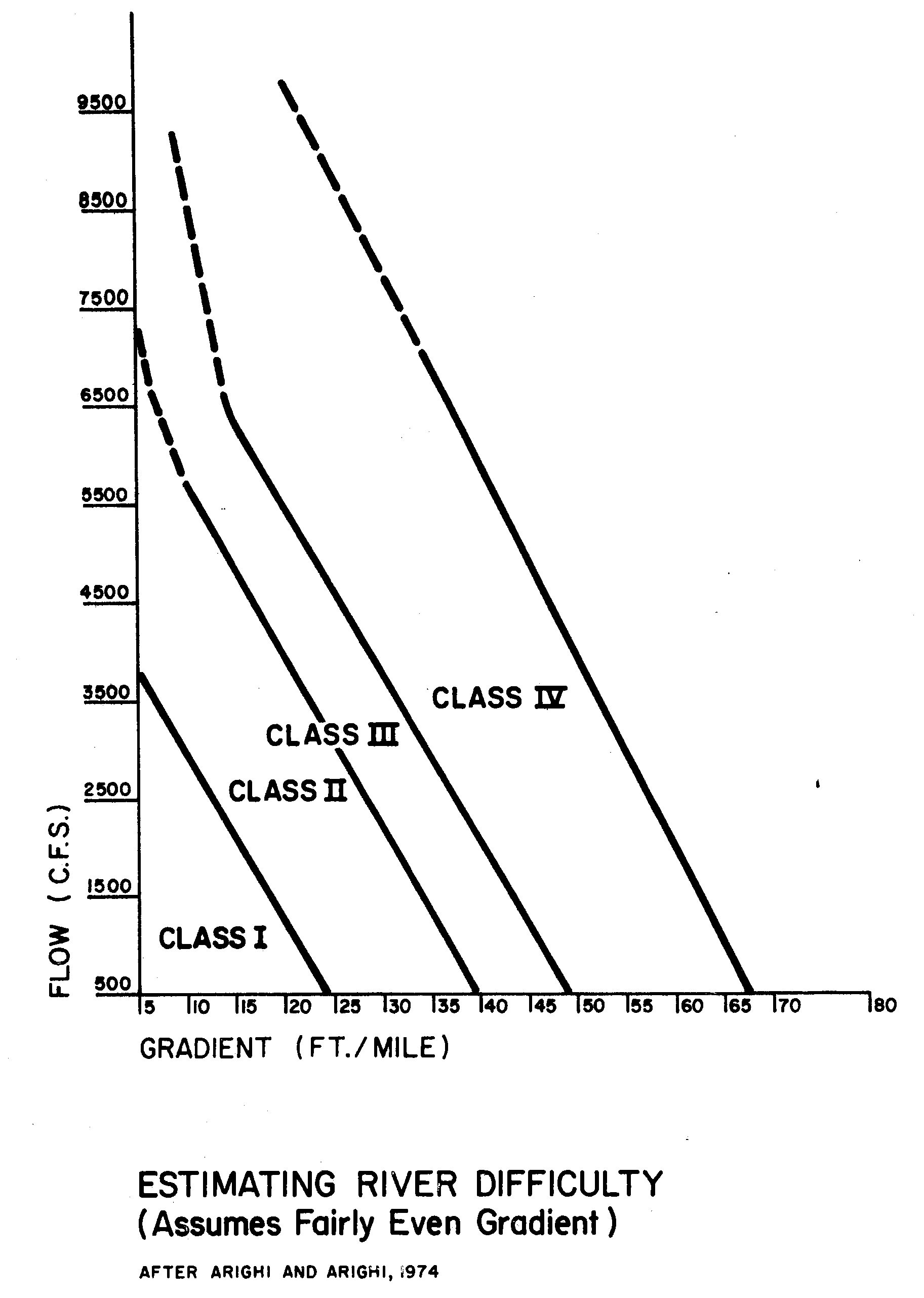 8/26/2013
96
[Speaker Notes: Source: Cortell pg 18]
Near Charleston
8/26/2013
97
[Speaker Notes: Source: Beaulieu and others pg 34
Slope between Transect A2 and A3 is 125 feet per mile]
Bureau of Outdoor Recreation
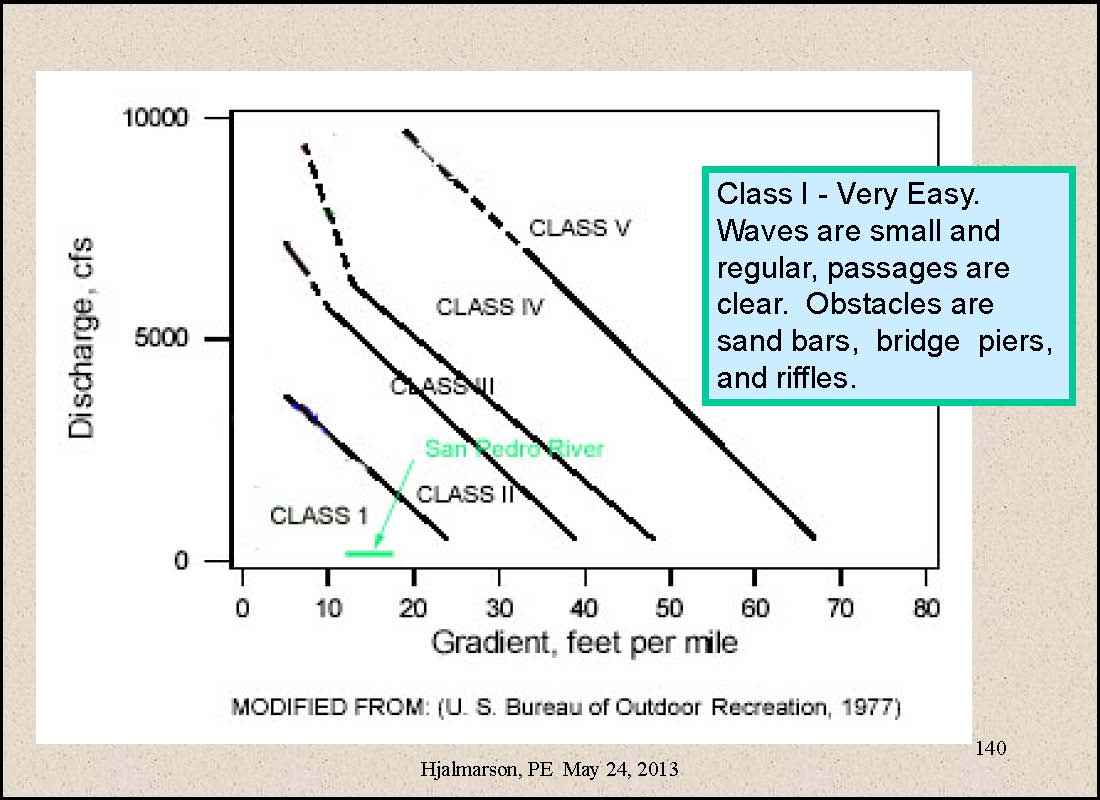 8/26/2013
98
[Speaker Notes: Source: Hjalmarson slide 140
Slope between Transect A2 and A3 is 125 feet per mile]
Class V
Very Difficult. Rapids are long and very violent, following each other almost without interruption. The riverbed is extremely obstructed with large drops and violent currents.
8/26/2013
99
[Speaker Notes: Source: Cortell pg 16]
Cooperative Instream Flow Service Group
The method is for recreational boating not commercial

“The approach is based on the assumption that a single cross section, properly located, can define a minimum flow requirement. Such a cross section is located at an area displaying the least depth across the entire stream.”
8/26/2013
100
[Speaker Notes: Source: Cooperative Instream Flow Service Group]
Commercial Canoe
Carrying weight makes the canoe ride lower

Pinkerton in 1914 said 19 inches for a freight canoe

Army Corps says draft should only be 75% of river depth

Requires depth of 25 plus inches
8/26/2013
101
[Speaker Notes: Source: Pinkerton near the end of Chapter 2
Source: U.S. Army Corps of Engineers 1980 pg 4-2]
State of Washington
8/26/2013
102
[Speaker Notes: Source: Magirl and Olsen pg 2]
Langbein Method
8/26/2013
103
[Speaker Notes: Source: Langbein Figure 13]
Army Corps of Engineers as Directed by Congress
1866     4    feet deep	Upper Mississippi
1878     4.5 feet deep	Upper Mississippi
1896     9	   feet deep 	Lower Mississippi
1907     6    feet deep	Upper Mississippi
1907     6	   feet deep 	Lower Missouri
1910     9    feet deep 	Ohio
8/26/2013
104
[Speaker Notes: See Appendix A - Criteria of Navigability]
Summary of Key Flows
Depth 	Hjalmarson		Gookin
1 feet		  19 cfs        96-905  cfs
2 feet		191 cfs	1000+ cfs
3 feet		915 cfs	1000+ cfs
4 feet 	      1000+ cfs	1000+ cfs
6 feet	      1000+ cfs	1000+ cfs

Width
25 feet		  41 cfs	 39-41  cfs
8/26/2013
105
[Speaker Notes: For Sand one foot depth requires:	134 cfs
For Riffle one foot depth requires:	  96 cfs
For Braided one foot depth requires:	905 cfs]
Charleston 6.5 CFS
8/26/2013
106